Referências Bibliográficas
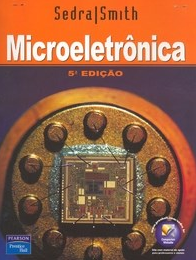 Capítulo 8 – Transistores Bipolares de Junção (TBJ)
Pearson, 2007
Polarização com Fonte de Corrente Constante
O TBJ pode ser polarizado usando-se uma fonte de corrente como mostrada na figura. Esse circuito tem a vantagem de que a corrente de emissor é independente das variações de 𝛽 e RB. Logo RB pode ter um valor elevado permitindo o aumento da resistência de entrada na base sem afetar a estabilidade de polarização.
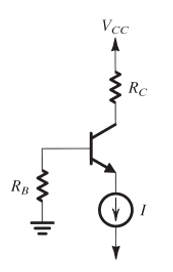 Uma implementação simples da fonte de corrente é mostrada utilizando-se uma par de transistores casados Q1 e Q2 , com Q1 tendo sua base e coletor curto-circuitados, comportando-se como diodos. Se Q1 e Q2 tiverem valores elevados de 𝛽 pode-se desprezar duas correntes de base.
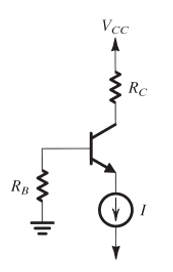 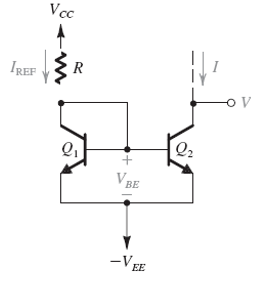 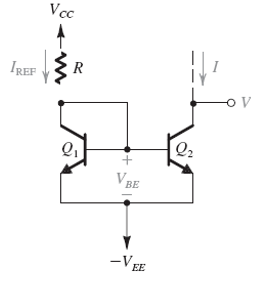 Como Q1 e Q2 tem o vesmo VBE , suas correntes de coletor serão iguais, resultando:
Espelho de Corrente !
Amplificadores TBJ de 
um único estágio com polarização com 
fonte de corrente
A polarização com fonte de corrente, mostrada na figura abaixo, será utilizada nas análises a seguir de amplificadores TBJ de um único estágio com as seguintes configurações: emissor comum, base comum e coletor comum.
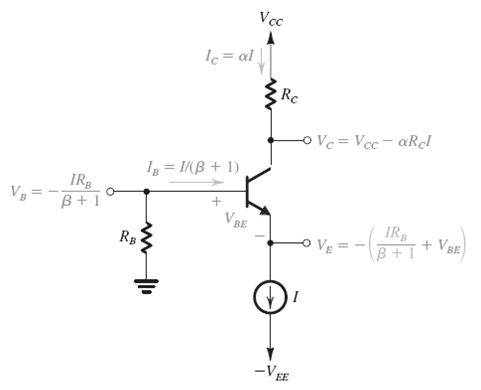 Amplificador TBJ Emissor Comum
A configuração emissor comum é a mais empregada nos amplificadores com TBJ. As figuras abaixo mostram um amplificador EC e o seu modelo π-híbrido
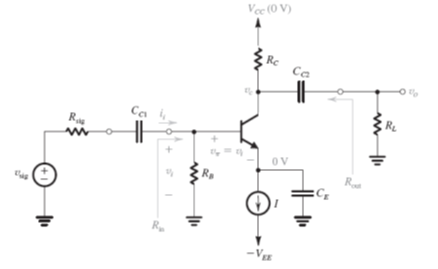 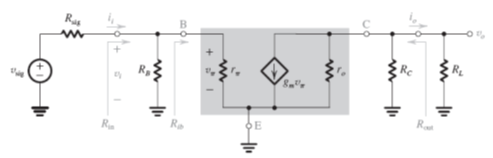 Amplificador EC e o seu modelo π-híbrido
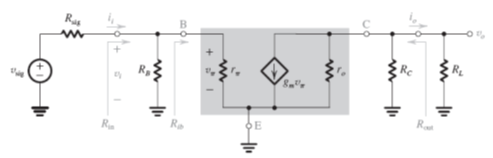 Cálculo de Rin
Cálculo de Gv
(RL         ∞)
ro >> RC
Cálculo de ROUT
Vsig é curto-circuitada
ro >> RC
(circuito aberto)
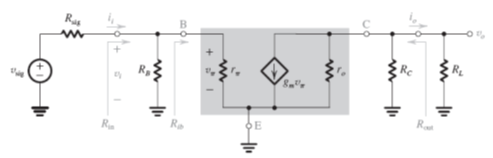 Cálculo de Gvs
O ganho total Gvs (fonte até a carga) é obtido pelo produto dos ganhos:
se RB >>rπ
se Rsig <<rπ
Cálculo de Gis
Gis é o ganho de corrente se RL é curto-circuitada
Amplificador Emissor Comum com Polarização com Fonte de Corrente
Resumo
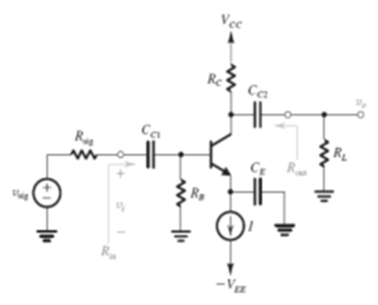 Amplificador TBJ Emissor Comum com Resistência de Emissor
A configuração emissor comum com resistência de emissor é mostrada na figura abaixo. A resposta AC utiliza o modelo T.
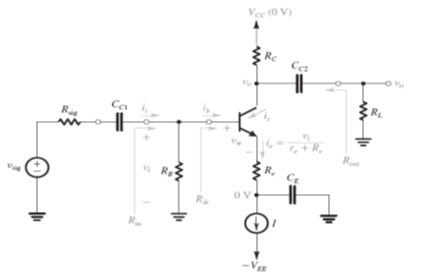 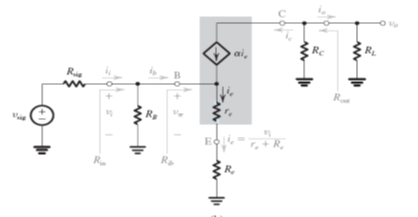 Amplificador EC com resistência de emissor e modelo T
Amplificador Emissor Comum com Resistência de Emissor e Polarização com Fonte de Corrente
Resumo
Desprezando ro , mostra-se que:
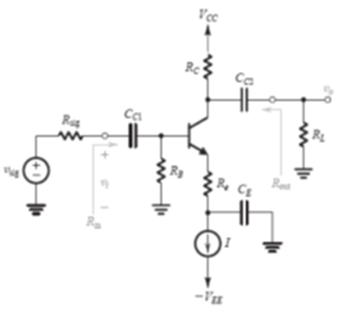 Amplificador TBJ
 Base Comum
A configuração base comum com resistência de emissor é mostrada na figura abaixo. A resposta AC utiliza o modelo T.
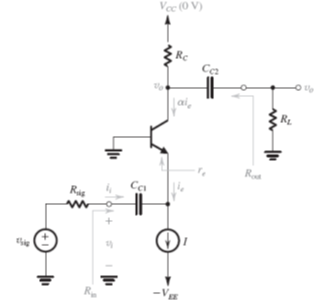 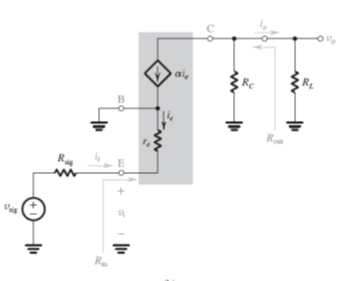 Amplificador BC com e modelo T
Amplificador Base Comum com  Polarização com Fonte de Corrente
Resumo
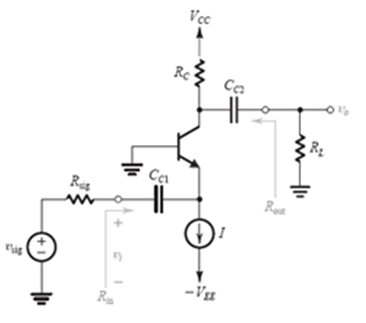 Desprezando ro , mostra-se que:
Amplificador TBJ
 Coletor Comum
(seguidor de emissor)
A configuração coletor comum (seguidor de emissor) é mostrada na figura abaixo. A resposta AC utiliza o modelo T.
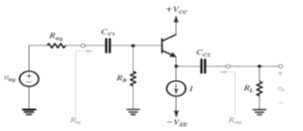 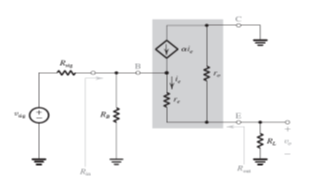 Amplificador CC com e modelo T
Amplificador Coletor Comum com  Polarização com Fonte de Corrente
Resumo
Mostra-se que:
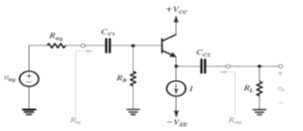